Тема: Куля. Куб. Числа від 1 до 4
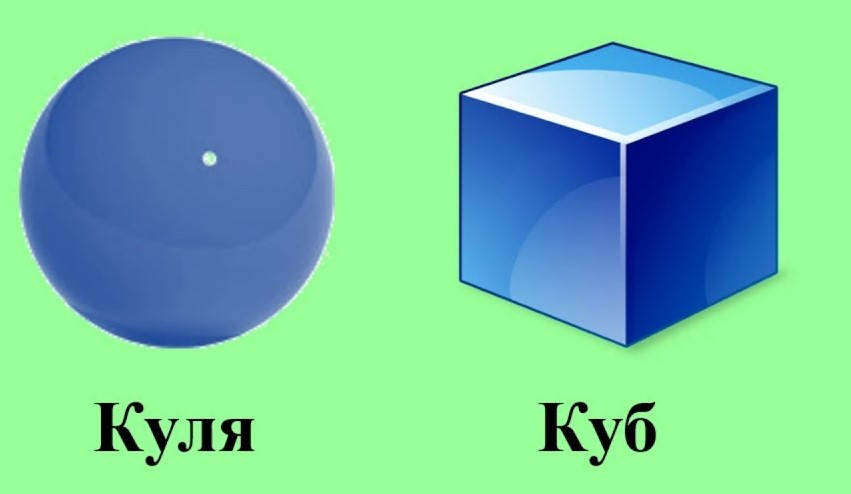 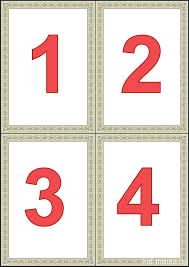 Доброго ранку! Доброго ранку!
Хай плещуть долоньки,
Хай тупають ніжки.
Працюють голівки,
І сяють усмішки.
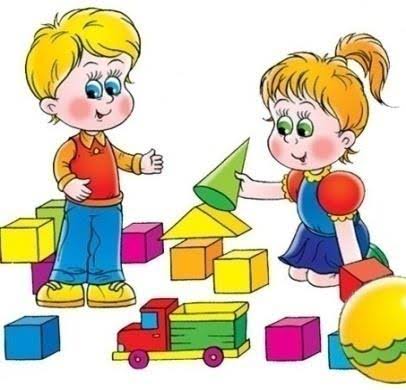 Розглядання геометричних фігур. 
Назвати геометричні фігури.
Ці фігури називають плоскі, тому що їх можна розмістити на площині,
намалювати, вирізати з кольорового паперу.
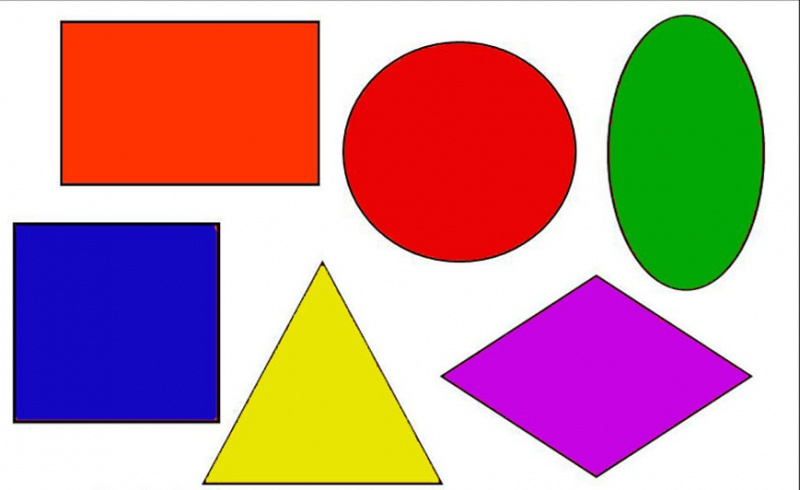 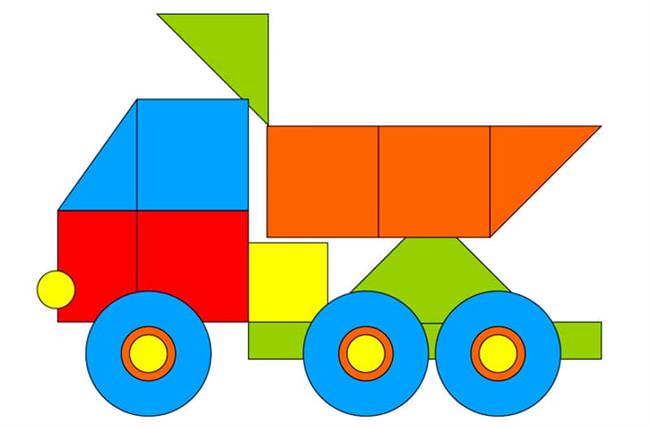 Зразок
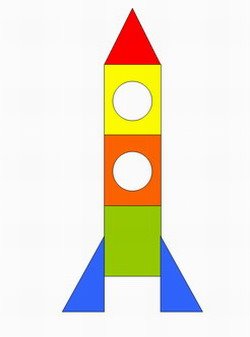 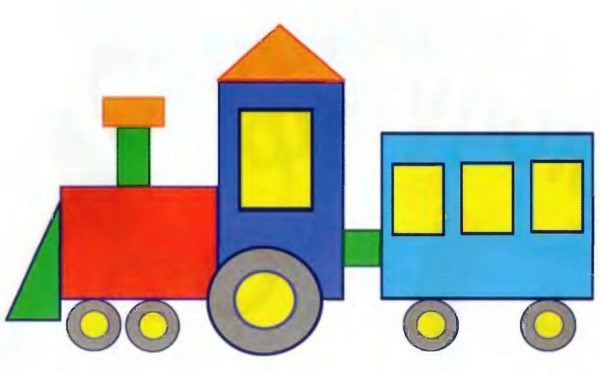 Сьогодні ми ознайомимося з об'ємними геометричними фігурами.
За допомогою,яких можна збудувати різні споруди.
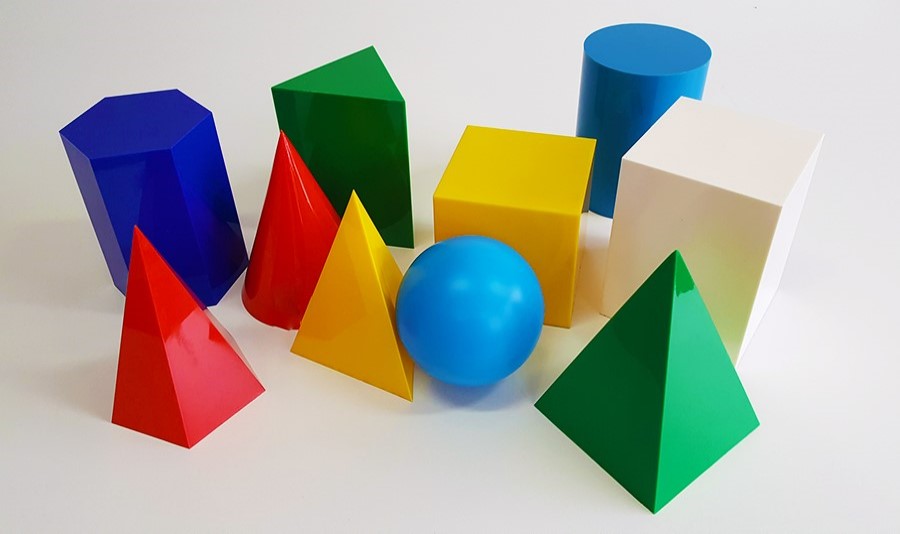 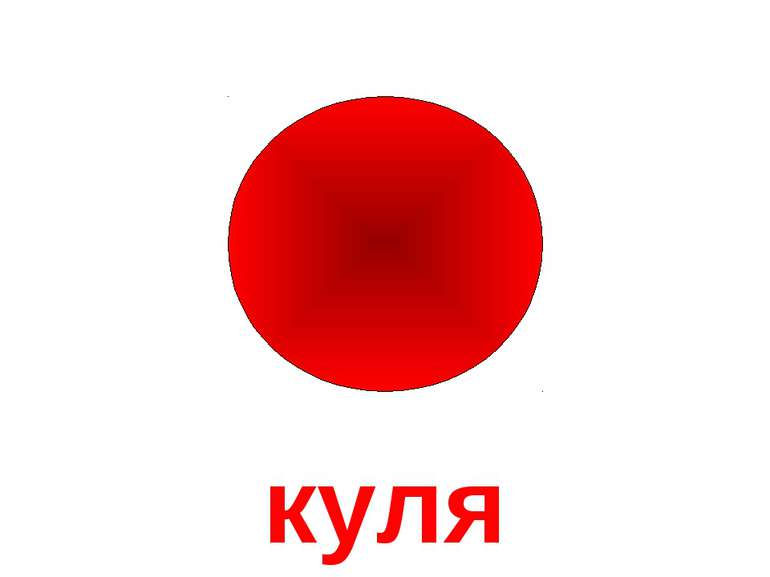 Кулю і куб можна розглядати з усіх боків тому вони є об'ємними фігурами.
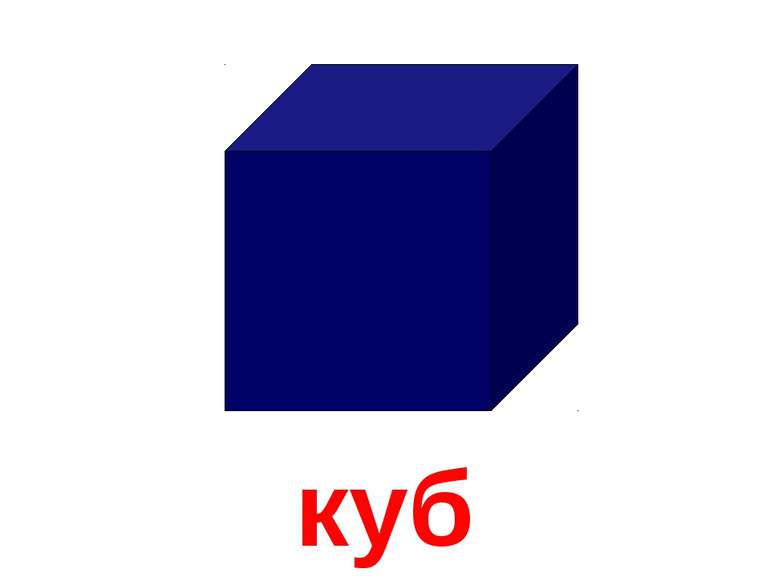 Куля – об'ємна фігура.
Вона не має кутів, уміє котитися.
Ця фігура схожа на м'яч, повітряну кульку, глобус. 
Кулю ми не можемо притиснути до столу.
На яку геометричну фігуру схожа куля?
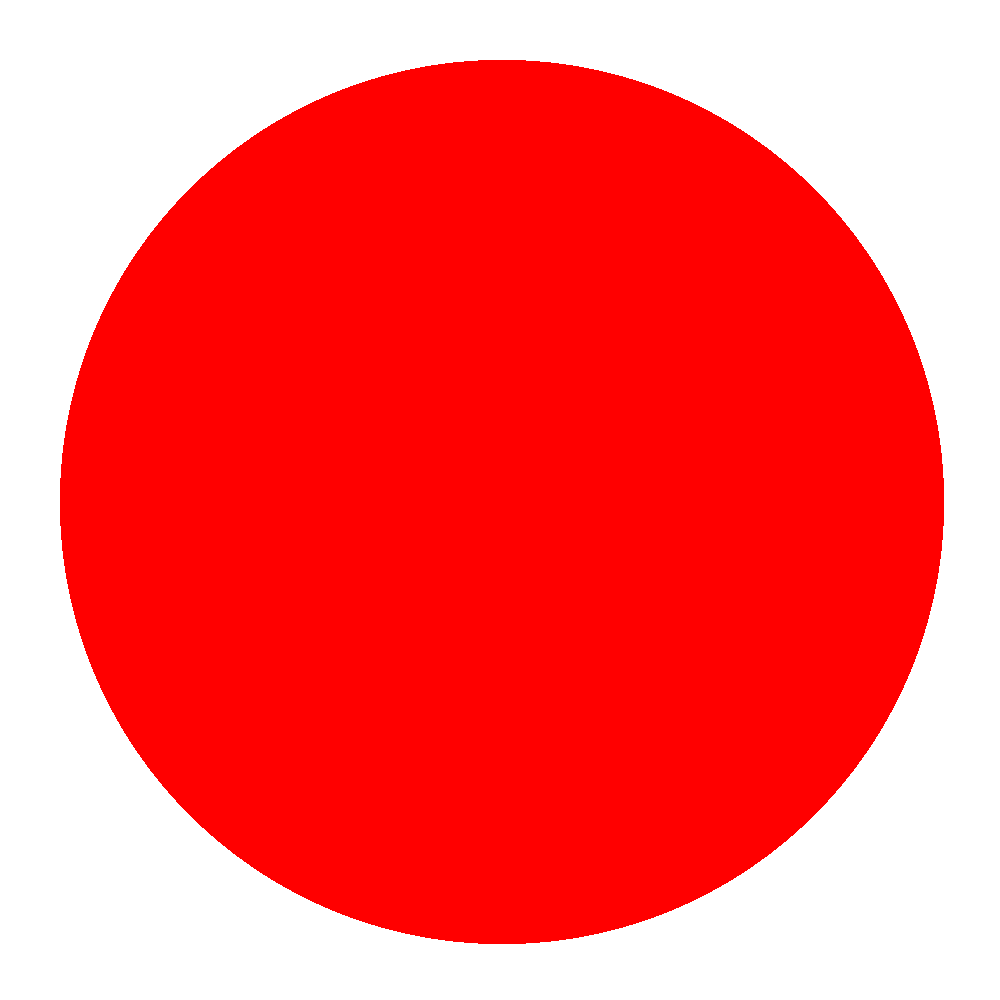 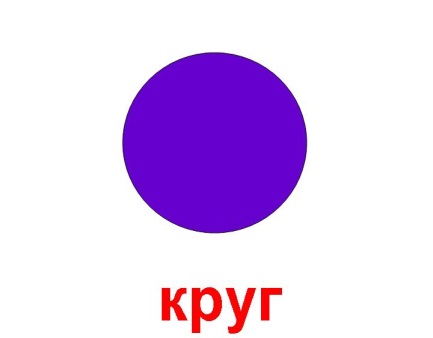 Куб – об'ємна фігура, кожна грань якого є квадратом.
Його не можна стиснути в долонях.
Ця фігура схожа на подарункову коробку, кубик рубик.
На яку геометричну фігуру схожий куб?
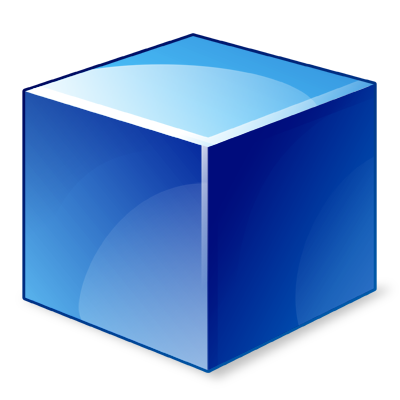 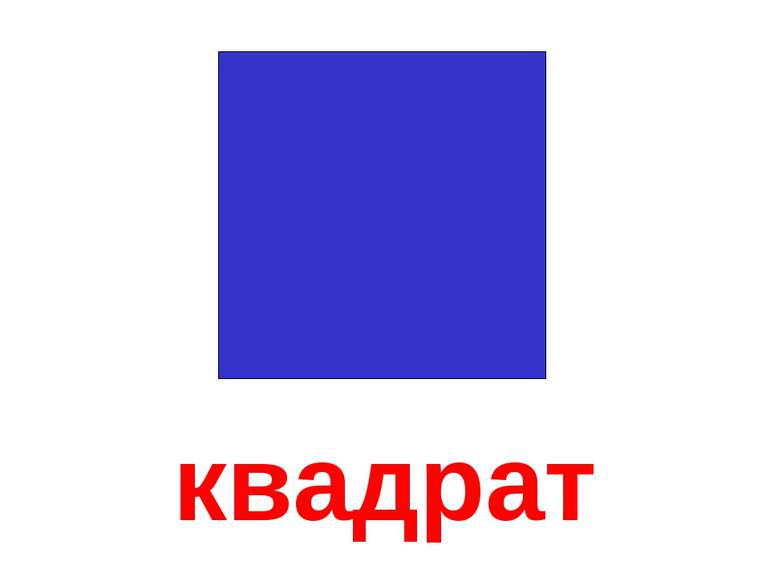 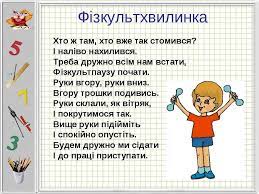 Гра
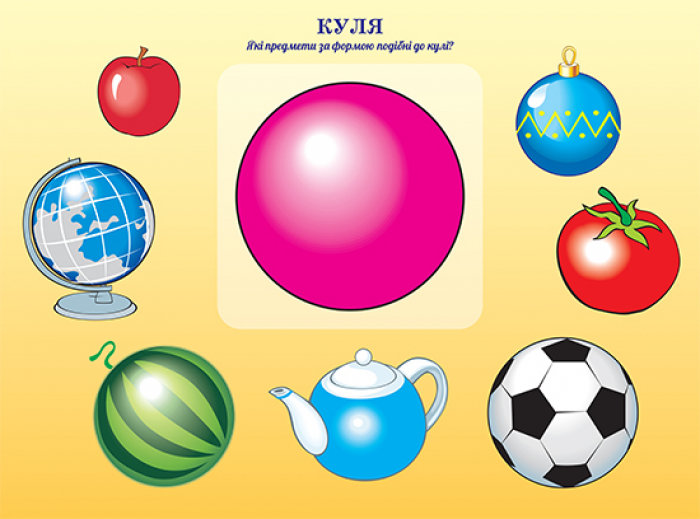 Які предмети схожі на куб
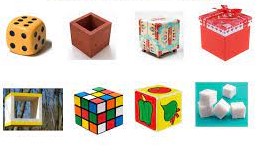 Рахунок від 1 до 4
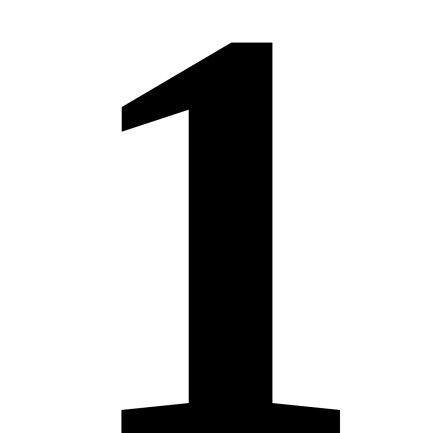 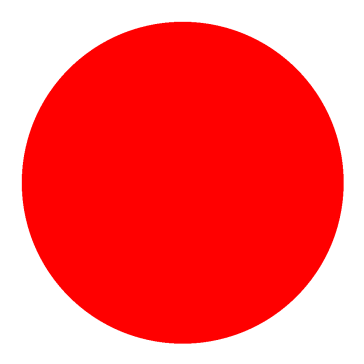 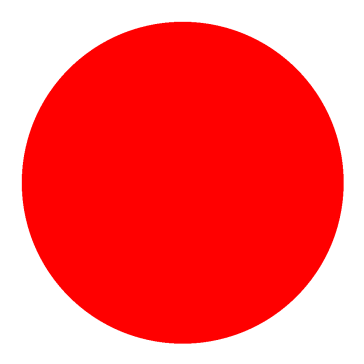 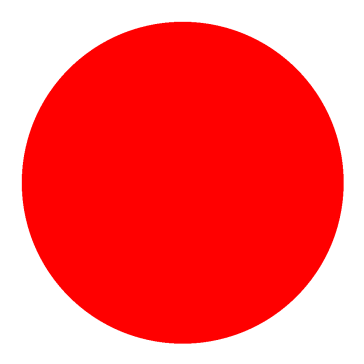 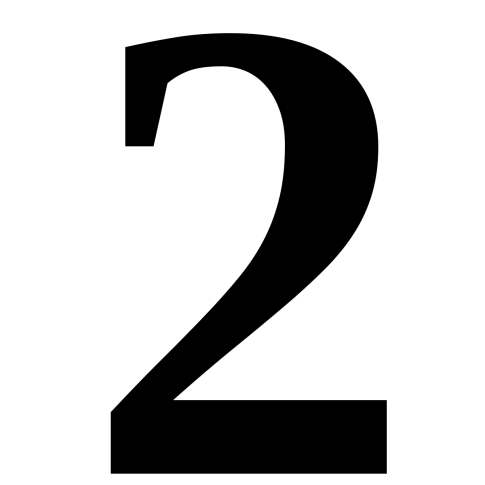 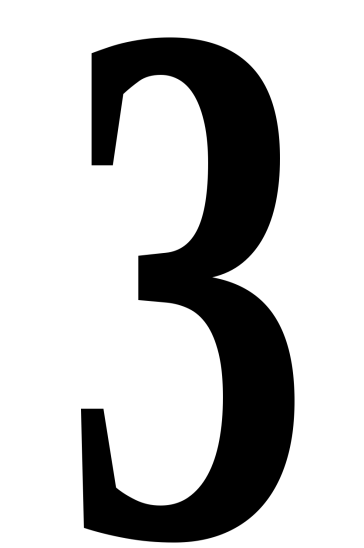 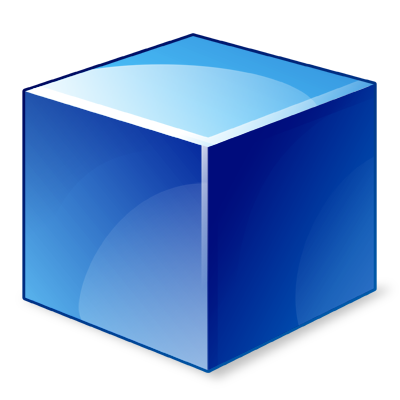 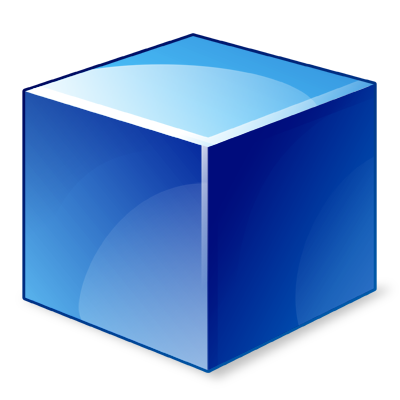 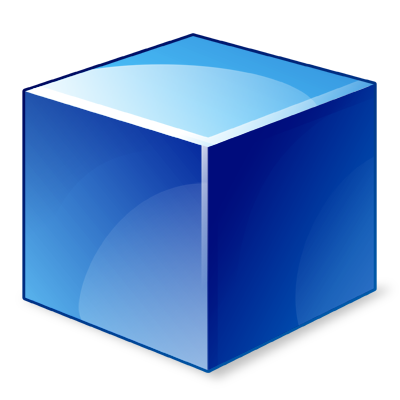 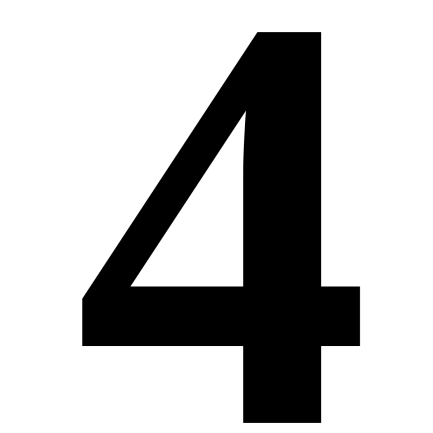 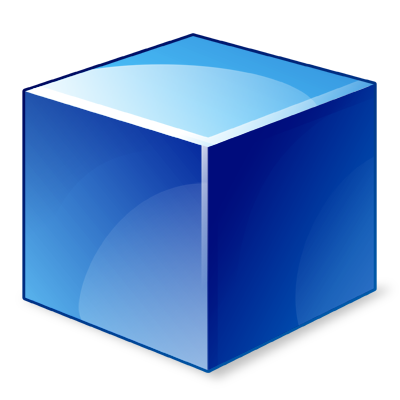 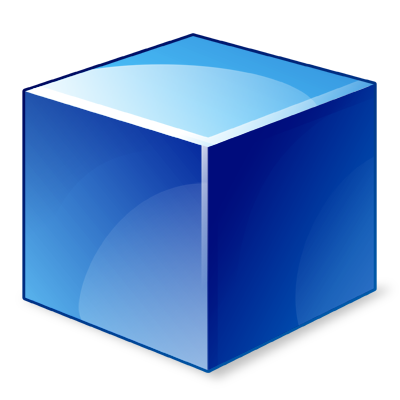 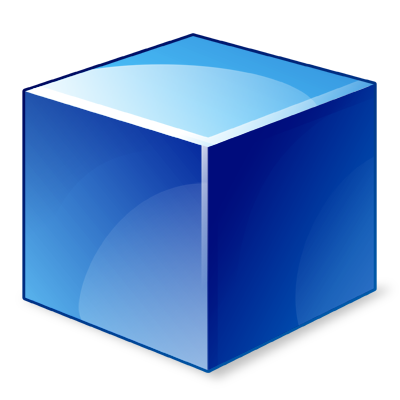 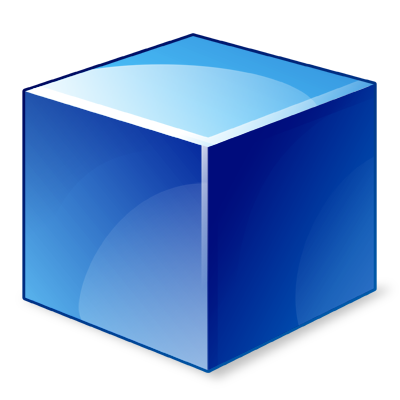 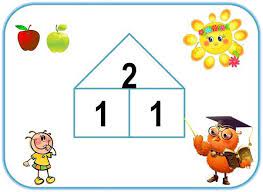 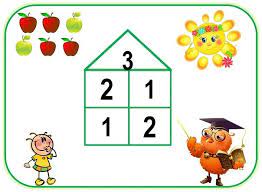 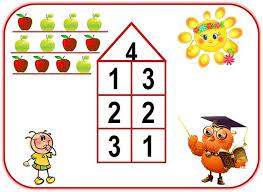 Про які геометричні фігури згадували?
Назвати об'ємні та пласкі фігури.
Що в навколишньому оточенні нагадує 
За формою кулю, куб?
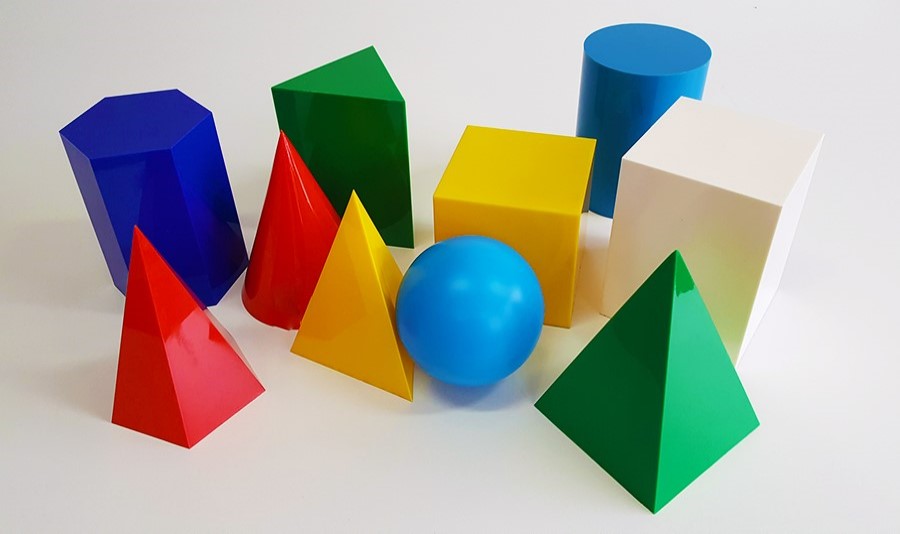 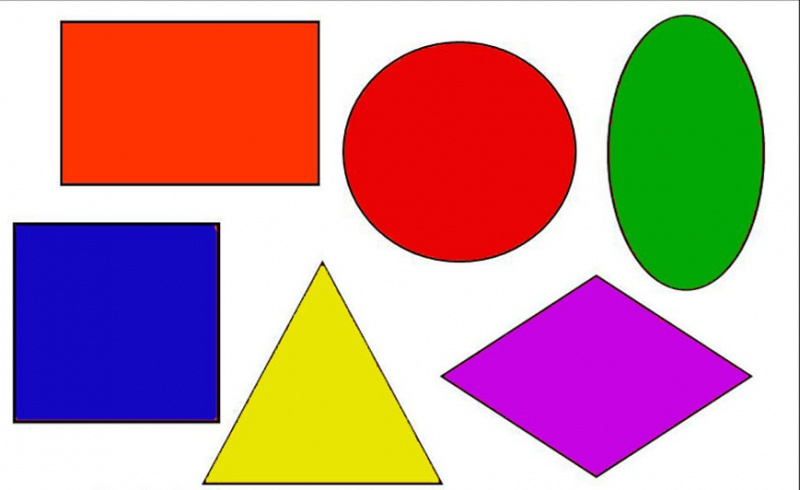 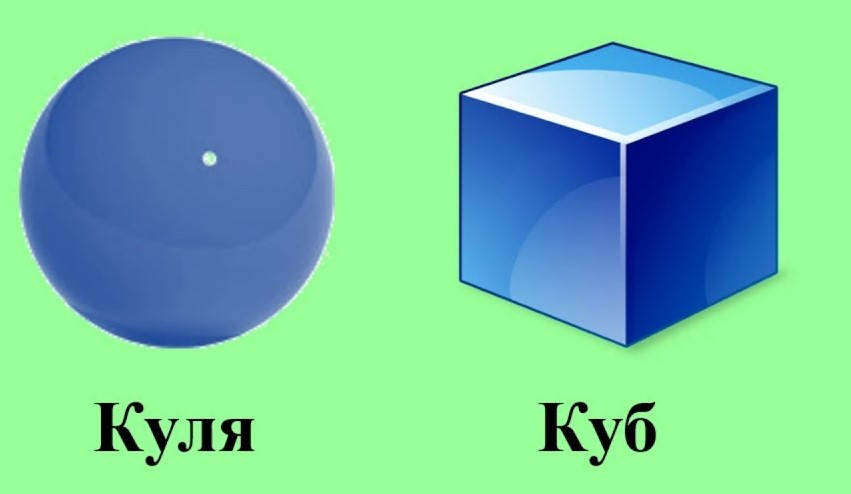